Kasuistiky ošetřovatelství
Distanční  asynchronní výuka
kasuistiky
Vyberte  si   jednu z přiložených kasuistik
Napište Váš odhad diagnózy a diferenciální diagnózy / tj. ev. Další dg. o které uvažujete/
Uvedťe základní doporučovaná vyšetření
Způsob   ošetřování  lokálním iprostředky
Způsob  léčby celkovými prostředky
Režimová opatření a doporučení pro pacienta z vašeho hlediska
Kasuistika č. 1
65 letá žena
Léčena řadu let pro  Diabetes II., typu na  perorálních antidiabeticích 
 nyní vyšetřena u  praktika  pro bolesti v zádech a subfebrilie  
Pro močový nález nasazen Biseptol
8. den od užívání biseptolu se dostavila 
 k praktickému lékaři pro druhý den se   rozšiřující  exantém na trupu a končetinách , dále udává výraznou svědivost a pocit teploty
Kasuistika č. 2
28 letý muž
 
Dlouhodobě léčen  pro tuto dermatozu

Jiná onemocnění neudává 

Léčen nejprve jen lokální terepií, po  té  v  kombinaci s  jednou určitou fyzikální terapií , pro zhoršování nasazena celková  imunosupresní léčba, pro nedostatečný efekt nyní  zavedena léčba biologická
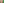 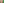 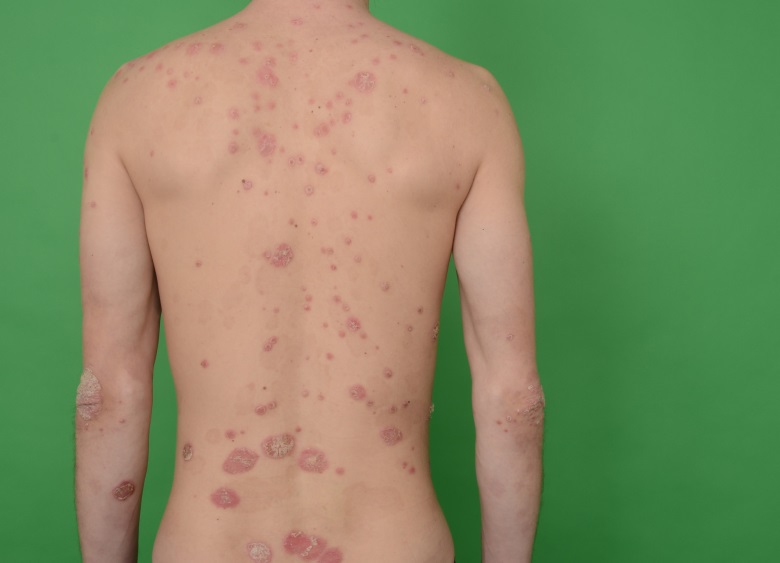 Kasuistika č. 3
Muž 45 let 

S touto chronickou dermatózou sledován již 15 let

Střídají se období exacerbací a remisí

Pozoruje sezonní závislost

Dále sledován pro asthma bronchiale 

Léčen dlouhodobě lokální terapií, antihistaminiky, nyní i celková imunosupresní léčba
S touto chronickou dermatozou sledován již 15 let